Развитие функциональной грамотности учащихся
Учитель биологии СШ №14 г. Лиды
Милейко Е.С.
Концепция Национальной стратегии устойчивого развития Республики Беларусь на период до 2035 года
Развитие общего среднего образования будет нацелено на создание современной образовательной среды, учитывающей особенности и потребности развития каждого обучающегося и предоставляющей всем учащимся равные возможности личностного и социального развития. Приоритетом является содействие формированию комплекса функциональной грамотности обучающихся, обеспечивающей осознанный профессиональный выбор и их социальную адаптацию на протяжении всей жизни (с.36)
Что такое «функциональная грамотность»?
«Способность человека вступать в отношения с внешней средой и максимально быстро адаптироваться и функционировать в ней.
 В отличие от элементарной грамотности как способности личности читать, понимать, составлять короткие тексты и осуществлять простейшие арифметические действия, функциональная грамотность есть уровень знаний, умений и навыков, обеспечивающий нормальное функционирование личности в системе социальных отношений, который считается минимально необходимым для осуществления жизнедеятельности личности в конкретной культурной среде»
 [Азимов Э. Г., Щукин А. Н. Новый словарь методических терминов и понятий (теория и практика обучения языкам). М.: Икар, 2009. 448 с., С. 342].
Функционально грамотный человек
Леонтьев А.А.: «Функционально грамотный человек — это человек, который способен использовать все постоянно приобретаемые в течение жизни знания, умения и навыки для решения максимально широкого диапазона жизненных задач в различных сферах человеческой деятельности, общения и социальных отношений» [Образовательная система «Школа 2100». Педагогика здравого смысла / под ред. А. А. Леонтьева. М.: Баласс, 2003. С. 35.]
Навыки, которыми должны владеть   учащиеся XXI века
Концепция развития системы образования Республики Беларусь до 2030 года
«...формирование у школьников «мягких» («гибких») навыков (soft skills), которые должны стать не просто характеристиками личности, а её потребностями в коммуникации, креативности, кооперации, критическом мышлении [с. 5].
Зачем развивать 4К?
4К востребованы в любой профессии;
	4К помогут развить личностный потенциал;
.	4К становятся частью образовательного процесса на всю жизнь
К1: Критическое мышление
Критическое мышление – это умение ориентироваться в потоках информации, видеть причинно-следственные связи, отсеивать ненужное и делать выводы.
Что развиваем?
Особенности мышления современного человека;
Различные способы обращения с информацией, помогающие правильно оценить чужие утверждения и аргументированно отстаивать свою позицию;
Понимание, анализ и интерпретация задачи, поиск и выделение закономерностей в массиве фактов;
Применение логики в условиях недостаточного знания;
Выделение главного, противоречий, аналогий, построение классификаций;
Умение задавать «правильные» вопросы.
К2: Креативность
Креативность позволяет оценить ситуацию с разных сторон, принимать нестандартные решения и чувствовать себя уверенно в меняющихся обстоятельствах. 
Человек с развитой креативностью становится творцом. Он может генерировать идеи и развивать начинания других людей. Преодоление трудностей превращается для него в увлекательную головоломку.
Что развиваем?
Изобретательность (продуктивное действие в ситуациях новизны и неопределённости, при недостатке информации).
Создание собственного продукта, обладающего субъективной или объективной новизной и оригинальностью.
Творческое мышление; умение найти нестандартное решение в случае возникновения непредвиденных ситуаций.
К3: Коммуникация
Коммуникация - умение договориться и налаживать контакты, слушать собеседника и доносить свою точку зрения.
Что развиваем?
Способность договариваться (убеждать, аргументировать свою позицию и принимать чужую, в том числе с учётом социальных и культурных различий).
Разрешать конфликты.
Осознавать возможные объективные противоречия в интересах разных сторон и учитывать их при принятии решений.
Умение рационально осуществлять интернет-коммуникацию.
К4: Кооперация
Кооперация (сотрудничество) тесно связано с коммуникацией, но относится к профессиональной сфере. Это умение определить общую цель и способы её достижения, распределять роли и оценивать результат.
Что развиваем?
Способность к сотрудничеству, совместной работе, в том числе в роли лидера и в роли участника команды.
Ответственность и её распределение.
Координация действий внутри команды.
Важные компетенции XXI века
Способность самостоятельно приобретать и создавать знания;
Учиться управлять собой;
Работать в команде;
Использовать полученную информацию и навыки в конкретных ситуациях.
Развитие функциональной грамотности на уроках
Использование приёмов развития критического мышления
Использование диалогового обучения и взаимообучения
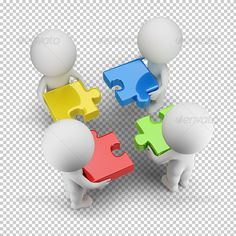 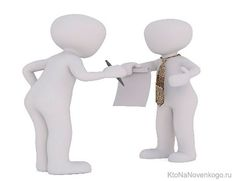 Использование самооцениваниеяи взаимооценивания
Создание атмосферы сотрудничества
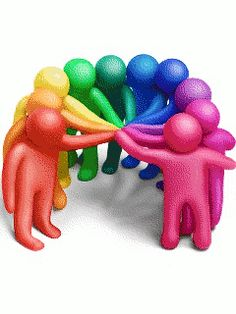 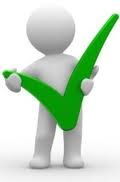 Организация работы в парах и группах
Организация поддержки учащимся с низкими учебными способностями
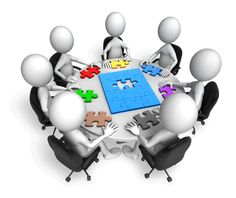 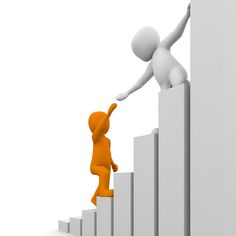 Педагогические техники для развития 4К компетенций
Средний уровень:

Эпиграф
Письмо без остановки
Письмо по кругу
INSERT
«Толстый» и «тонкий» вопрос
Плюс – минус – интересно
Драмогерменевтика
ПОПС-формула
Четыре угла 
Рейтинговое голосование
Шесть шляп мышления
Интеллект-карта
Кластер
Диаграмма сближения
Сложный уровень:
Общее видение
SWOT-анализ
SMARTER
Кейс-метод
Круги Эйлера
Диаграмма Венна
РАФТ-технология
Эвристическое исследование
Метод Уолта Диснея
Аквариум
Фишбоун
Дерево предсказаний
Пять «почему»
Ромашка Блума
Простой уровень
Кубик Блума
Верно – неверно
Метод ассоциаций
Игра в случайность
Парковка идей
Дидактический синквейн
Отсроченная отгадка
Сменные пары
Подумай, объединись, поделись
Мгновенное сообщение
Выглядит, как… Звучит, как...
Сорбонка
Технологии для развития                          4К компетенций
1. Исследовательская и проектная деятельность.
2. Проблемное обучение.
3. Смешанное обучение.
4. Системно-деятельностный подход.
5. Интегрированное обучение.
6. Развитие критического мышления.
7. Работа с информацией.
8. Коммуникативные уроки и задания.
9. Кейсы.
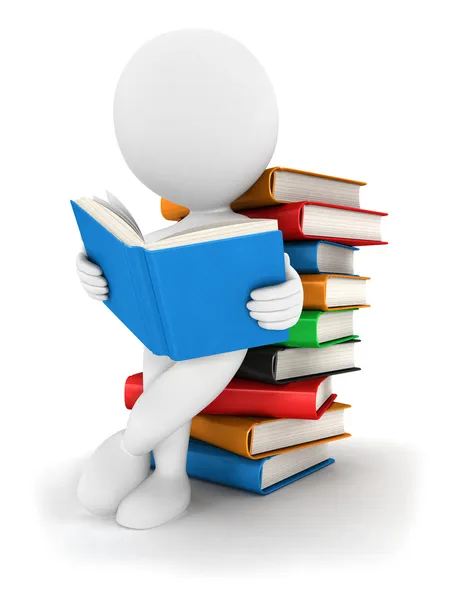 Благодарю за внимание!
Желаю думающих и читающих учеников.